Муниципальное бюджетное дошкольное образовательное учреждение детский сад «Колокольчик» общеразвивающего вида с приоритетным осуществлением деятельности по направлению физического развития детей.
«Влияние мелкой моторики на развитие речи детей раннего возраста»
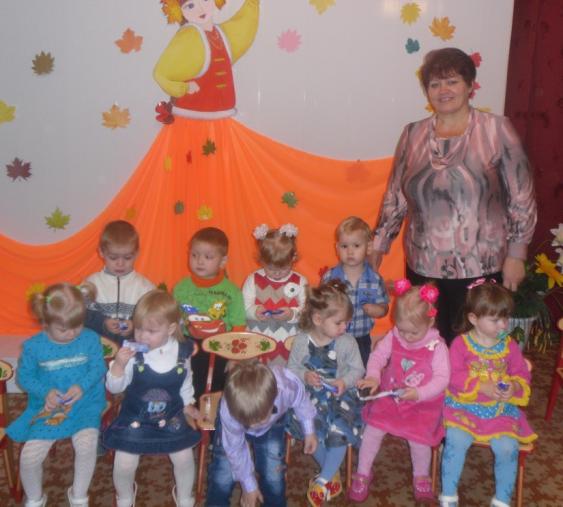 Выполнила: воспитатель I квалификационной категории Баланова Л.Е.

п. Сосновское 2013г.
Познавательно-речевое развитие 
(образовательная область «коммуникация»)
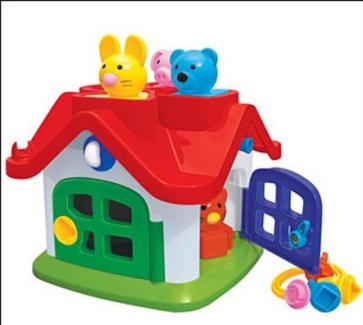 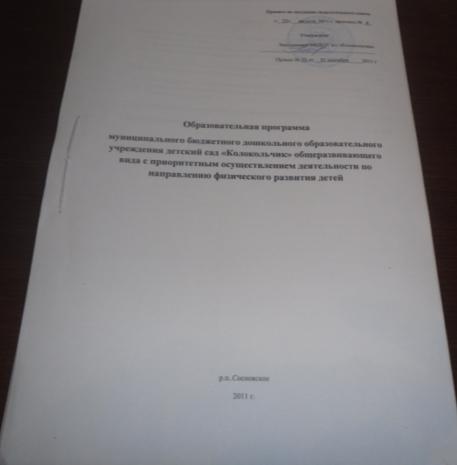 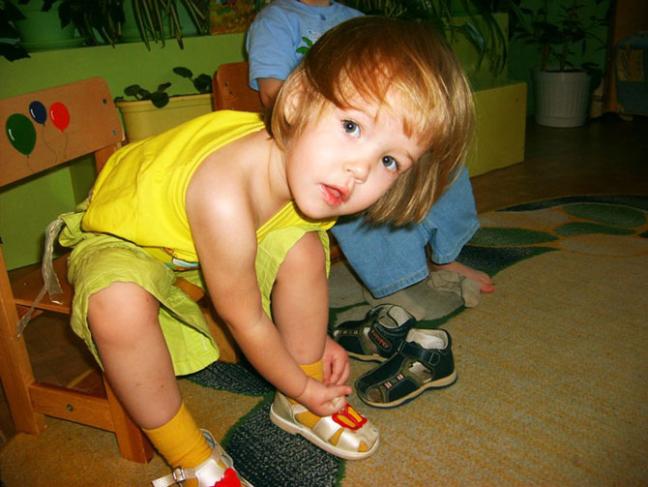 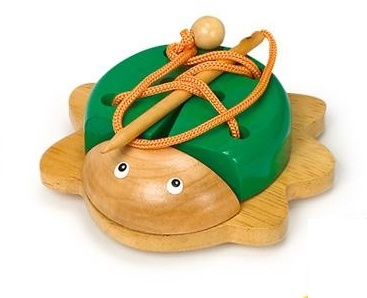 «Истоки способностей и дарований детей находятся на кончиках пальцев»  
В.А. Сухомлинский.

«Уровень развития речи детей находится в прямой зависимости от степени сформированности тонких движений рук». 
М.М. Кольцова.
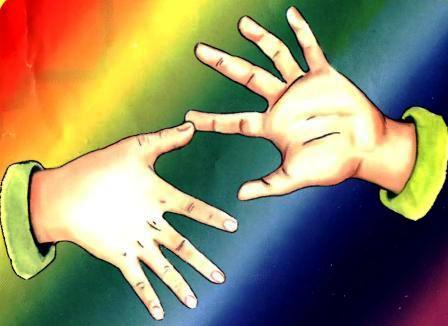 Ожидаемые результаты
ребенок:
- овладевший средствами  общения и способами взаимодействия со взрослыми и сверстниками;
- любознательный и активный;
- имеющий первичное представление о мире и природе;
 - физически развитый, овладевший основными культурно-гигиеническими навыками;
- Овладевший необходимыми умениями и навыками;
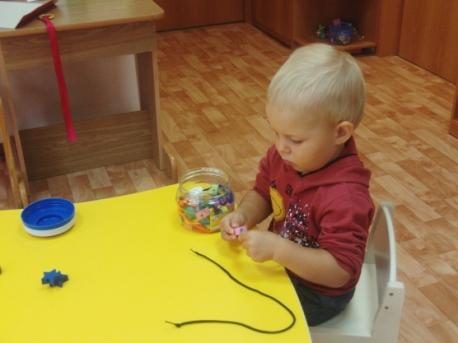 Обследование мелкой моторики рук
Цель: формирование речевой деятельности детей раннего возраста через развитие мелкой моторики.
Задачи: 
проводить работу по совершенствованию пальчиковой моторики регулярно, выделив для нее оптимальное время в режиме дня через организацию совместной деятельности с детьми;
повысить интерес малышей к подобным упражнениям, превратив их в занимательную игру;
сочетать игры и упражнения  для тренировки пальцев с речевой деятельностью детей;
привлечь родителей воспитанников к сотрудничеству в развитии мелкой моторики рук;
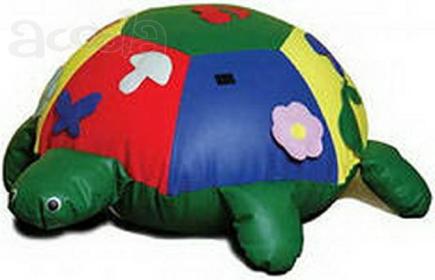 Используемые ресурсы
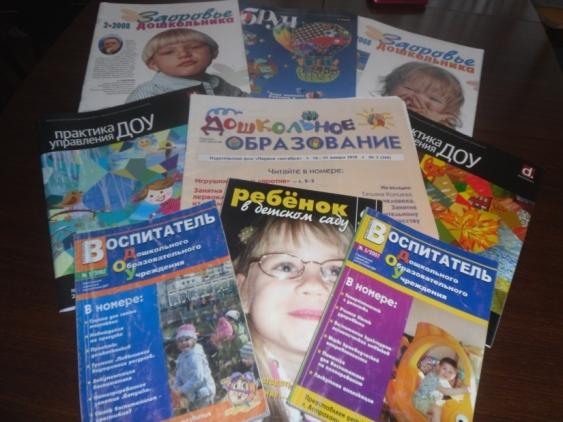 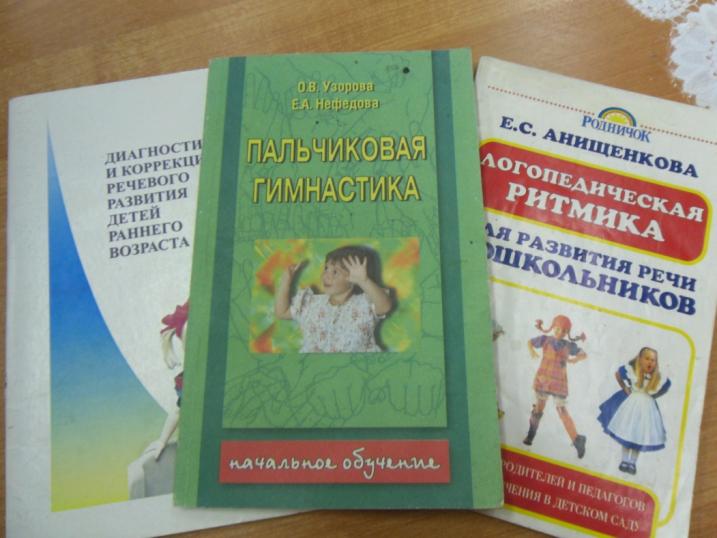 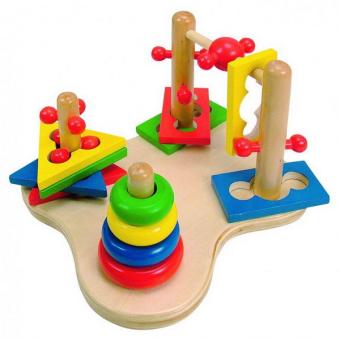 Реализация принципа интеграции
Социализация
Физическая культура
Коммуникация
Чтение художественной литературы
Познание
Музыка
Комплексно-тематическое планирование
Организационные формы
1.Совместная деятельность педагога с детьми:
дидактические игры
индивидуальная работа
сюжетно-игровые ситуации
экспериментирование с материалом
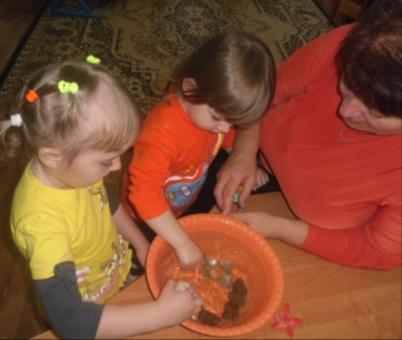 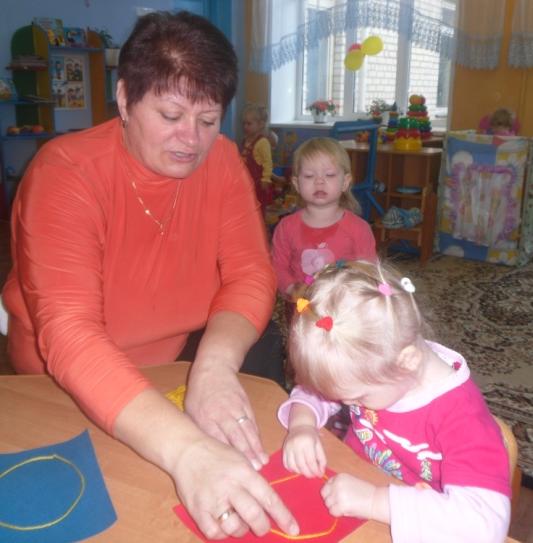 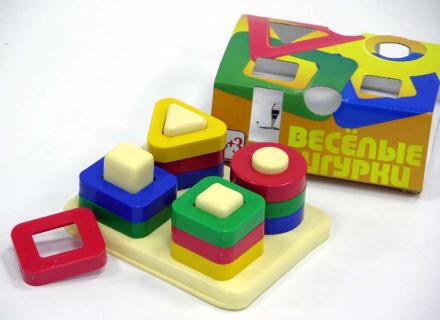 2.Самостоятельная деятельность детей:
- организация предметно-развивающей среды
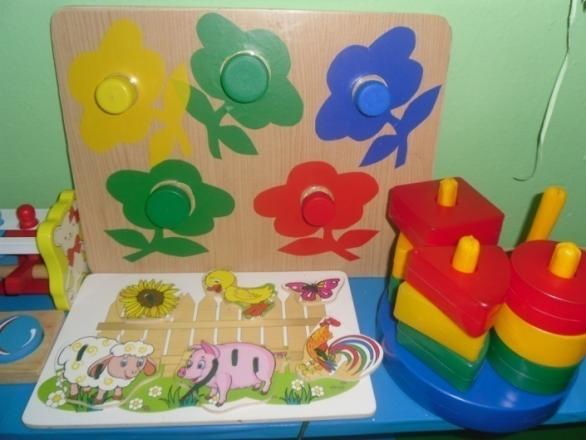 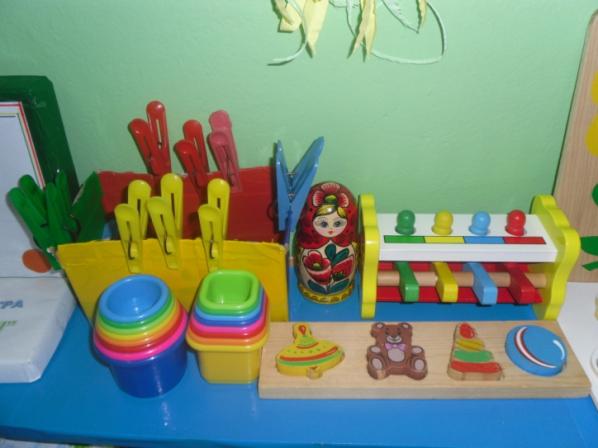 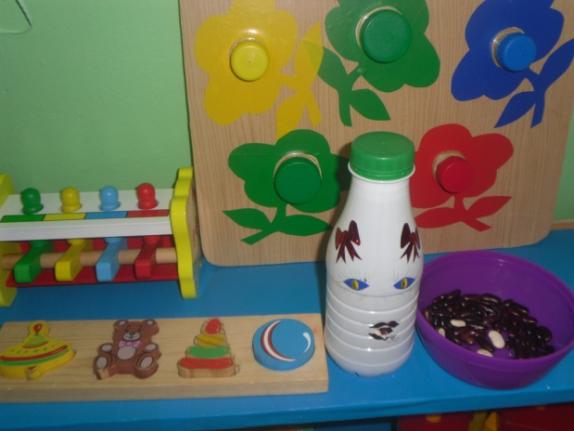 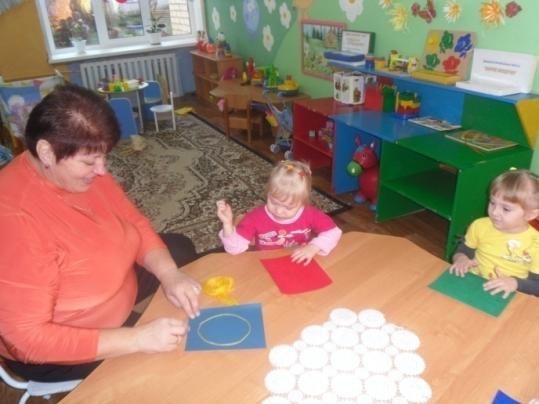 3.Взаимодействие с семьей:
открытые просмотры непосредственно образовательной деятельности;
консультации;
анкетирование ;
наглядная информация ;
привлечение родителей к изготовлению игр и игрушек
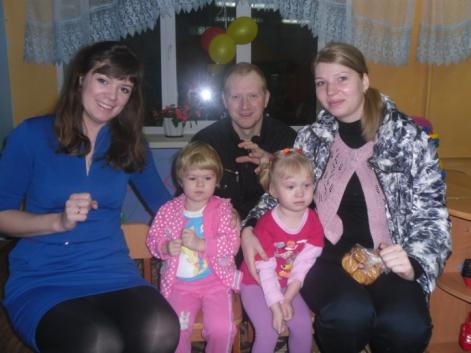 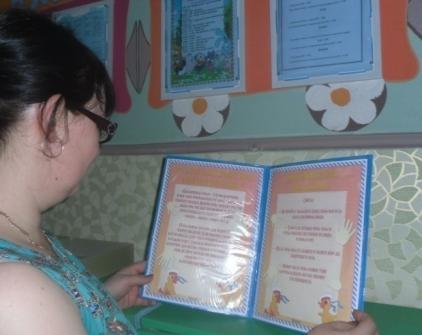 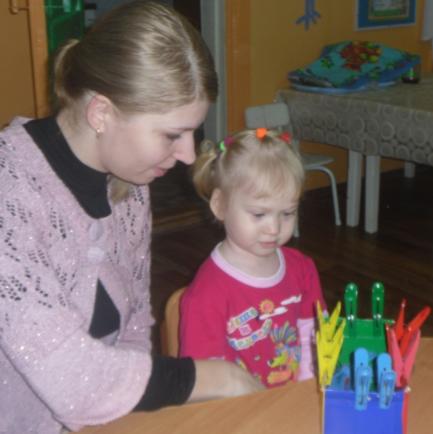 Основные виды игр, заданий, упражнений
- игры с пальчиками
-массаж пальцев и кистей рук 
-игры с разными материалами: песком, крупой, водой, бумагой, красками.
-игры с разборно-сборными игрушками, с вкладышами, с прищепками
-игры с тренажерами.
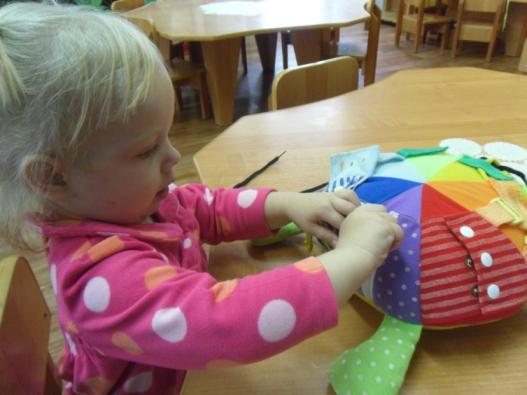 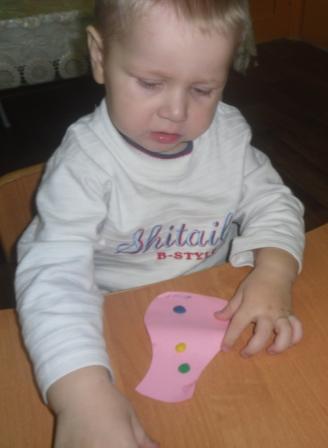 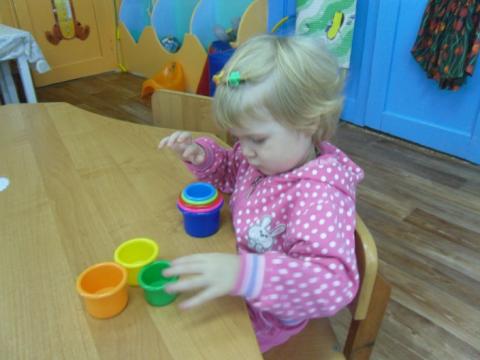 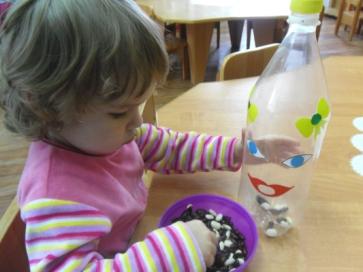 Узор из ниток
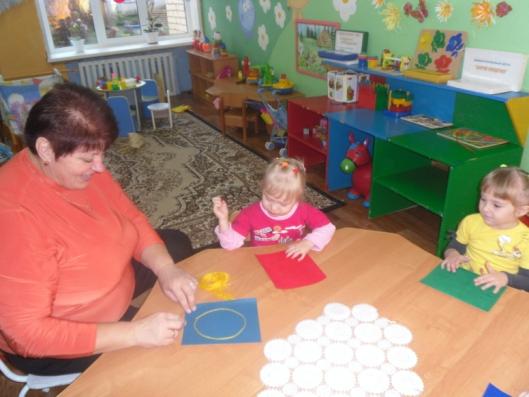 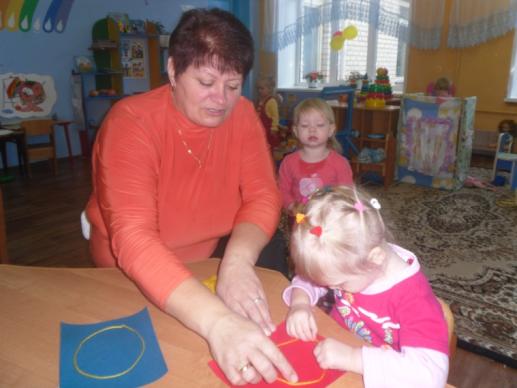 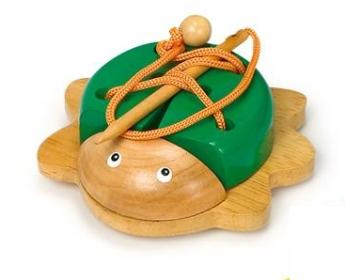 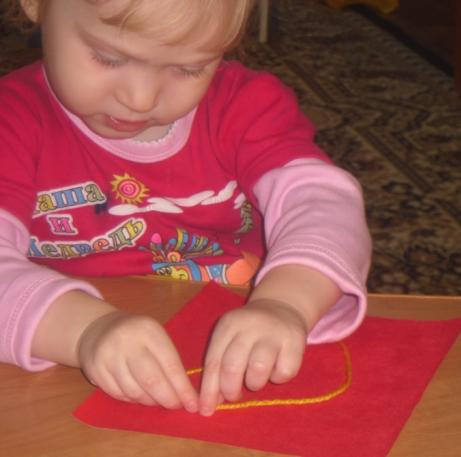 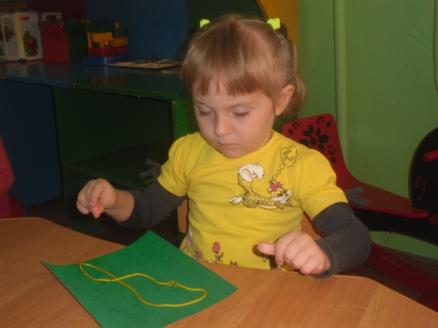 Аква гимнастика для пальчиков
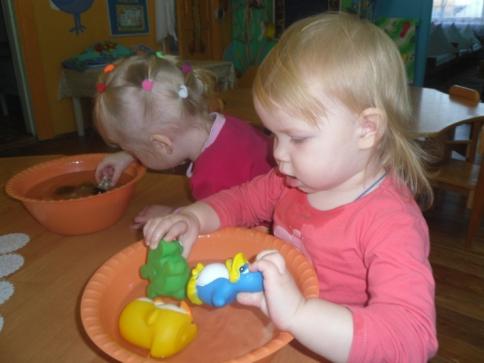 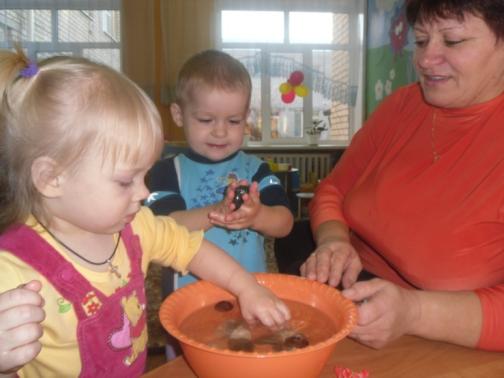 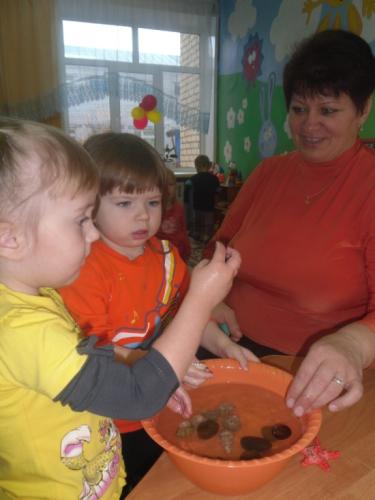 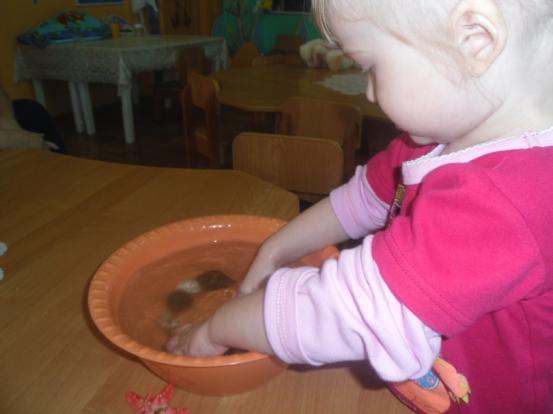 Показатели эффективности методической разработки
систематизировала игры, развивающие мелкую моторику ребенка;
 дополнила предметно-развивающую среду нестандартным дидактическим материалом;
 оформила картотеку пальчиковых игр со стихами
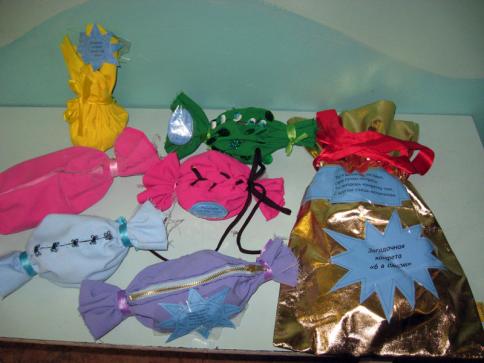 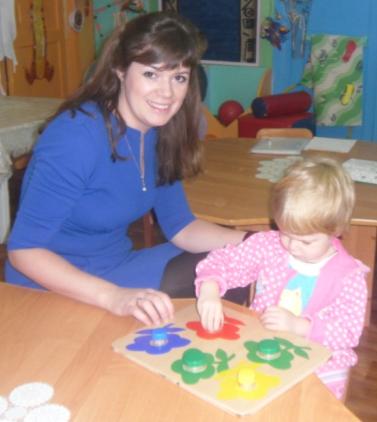 Спасибо за внимание
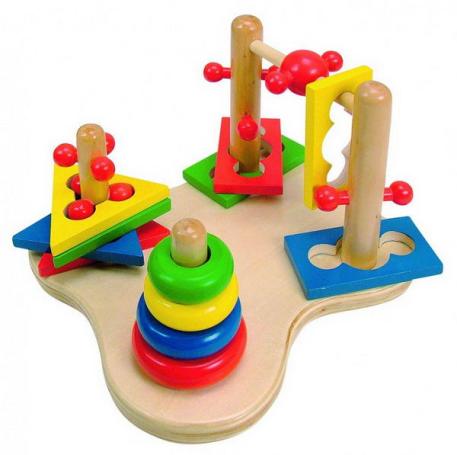